Steroid Osteoporosis
Susan Ott
December 2015
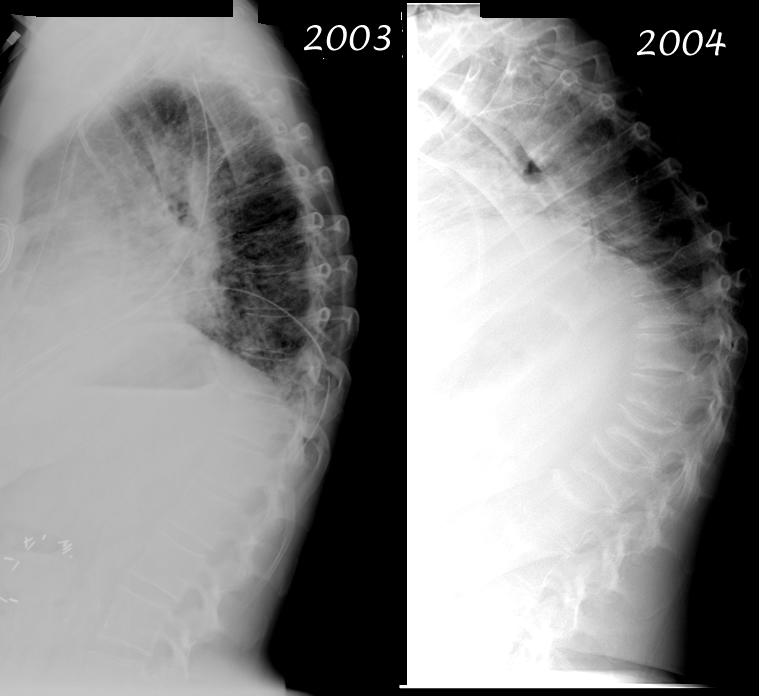 Normal
T-score
Non-vertebral fracture incidence in patients using corticosteroids
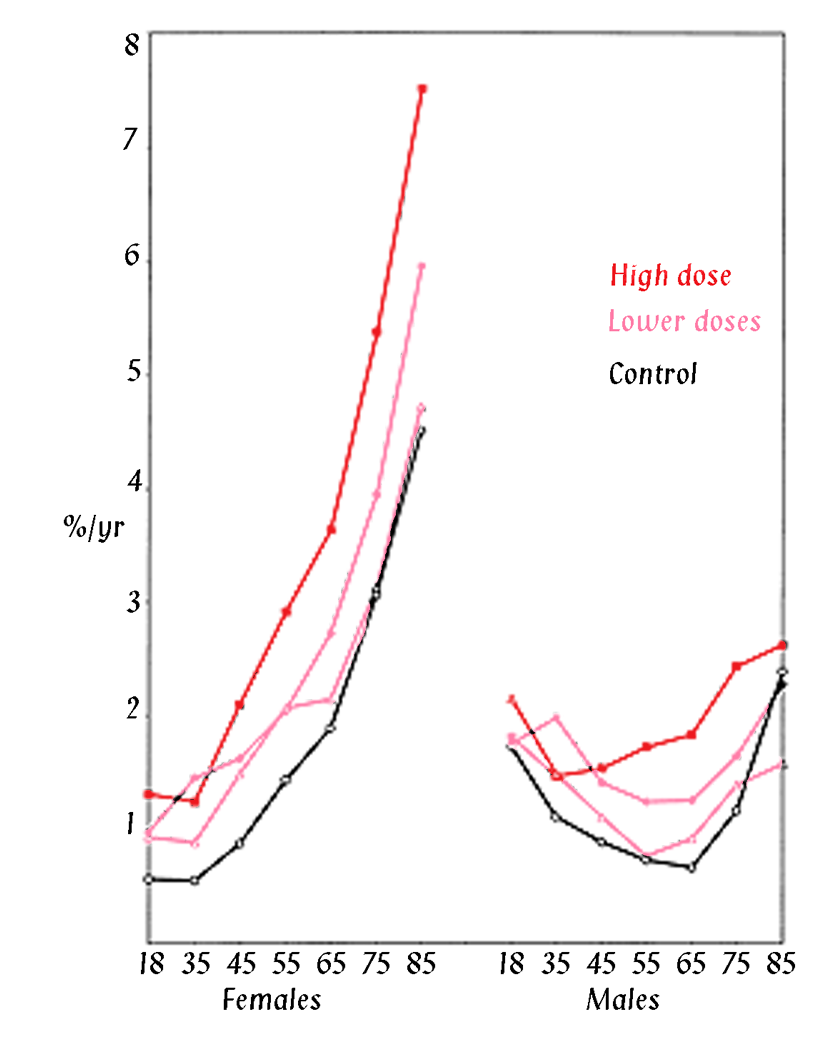 Relative Rates:


Non-vertebral  1.33

Hip 1.61

Vertebral 2.60
244,235 patients 
with matched
controls
Van Staa
Osteoporosis Int, 2002
Fractures and steroid dose
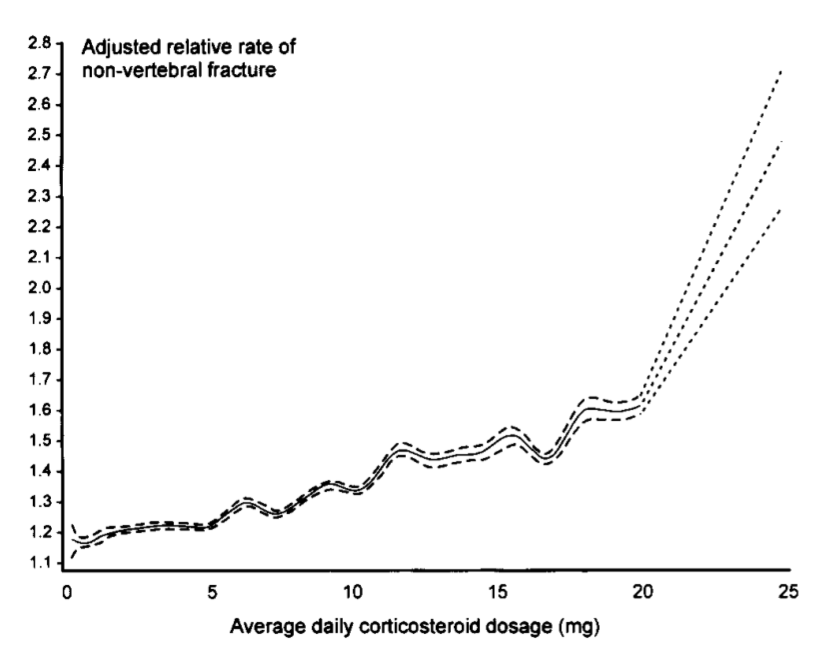 N = 244,234 corticosteroid users
and same number of controls.

UK Database
Van Staa, Rheumatology, 2000
Steroid users fracture at lower BMD
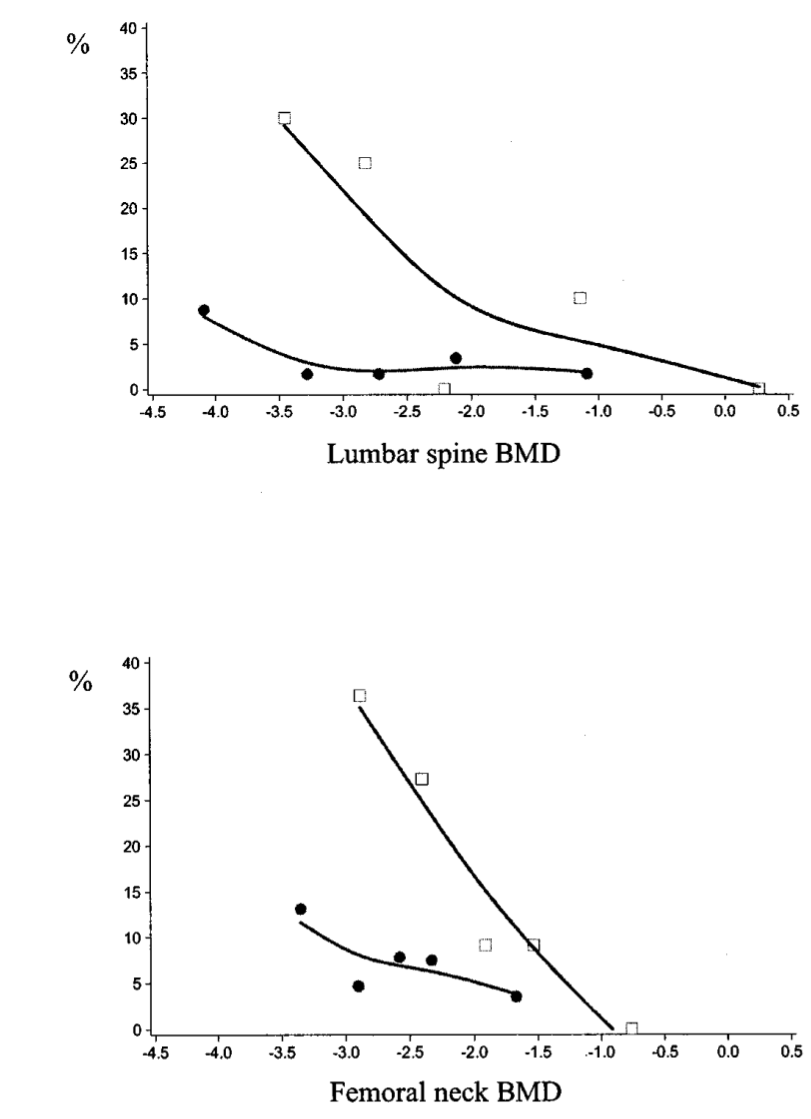 Steroid users
Incidence of vertebral fractures according to BMD from 
RCT’s in subjects
either taking steroids
Or non-users
Non-users
Van Staa, Arthritis Rheum, 2003
Prednisolone in normal men
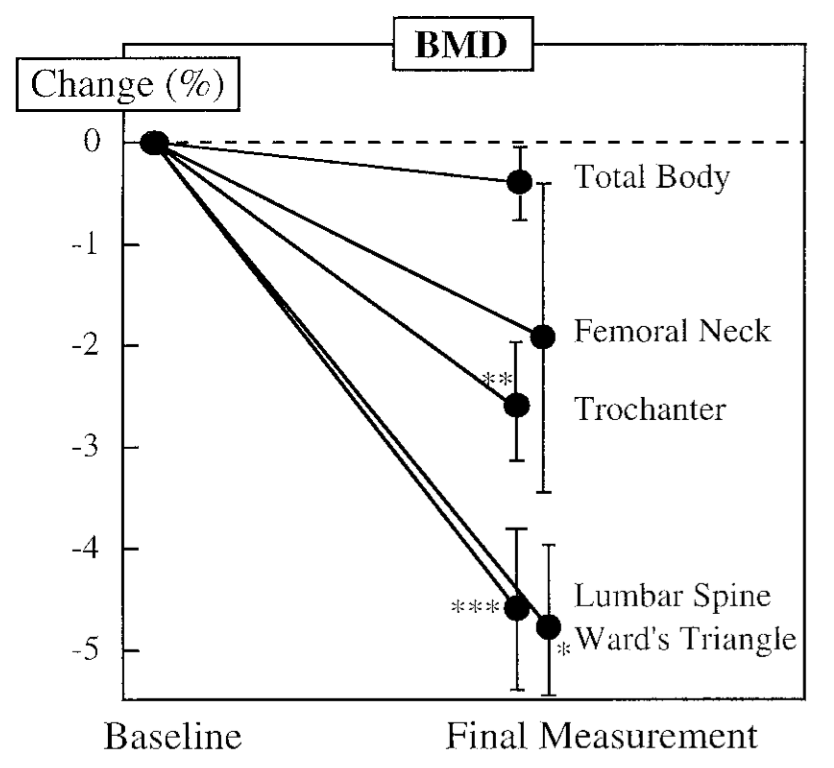 9 men treated 1-6 mo
50mg/day
For anti-sperm antibodies
Otherwise healthy
Normal testosterone
Pearce, JCEM, 1998
Prednisolone in normal men
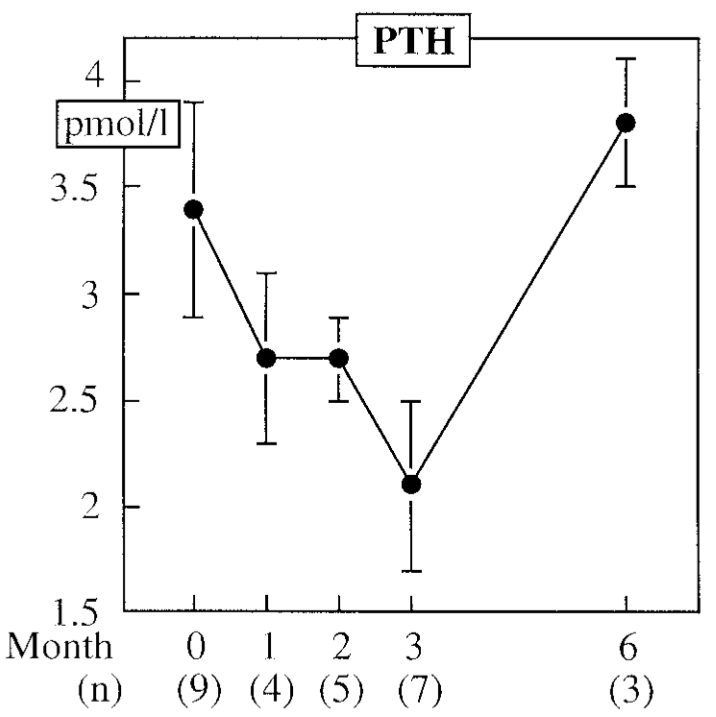 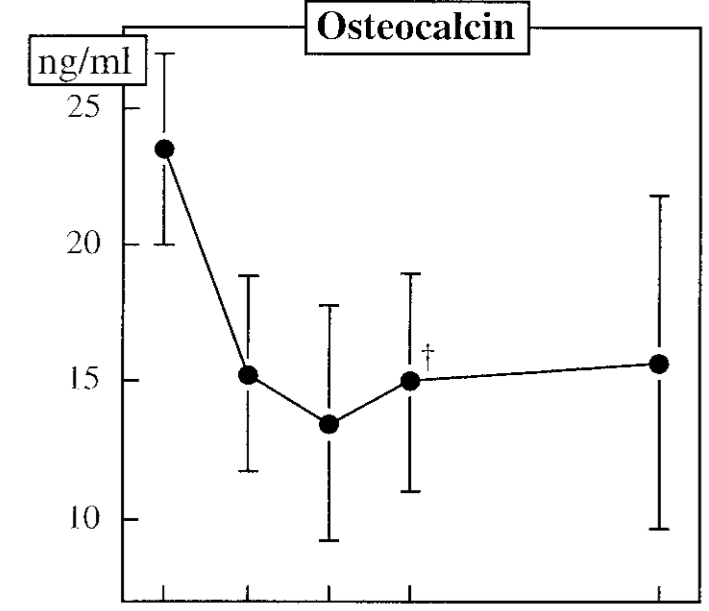 Pearce, JCEM, 1998
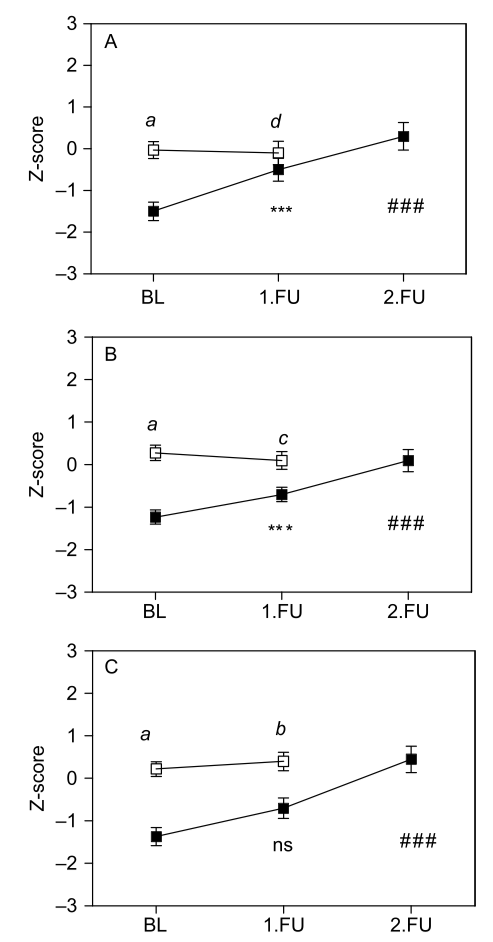 Cushings syndrome:BMD after surgery
Spine
N = 33 patients
Compared to normal controls

Mean followup 71 months
Hip
Body
Kristo, Eur J Endocrine, 2006
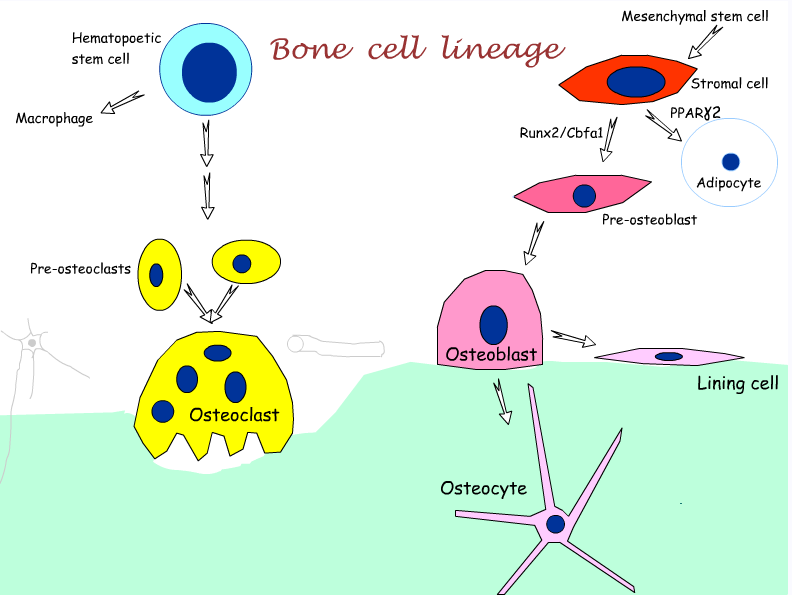 Local factors regulating bone cells
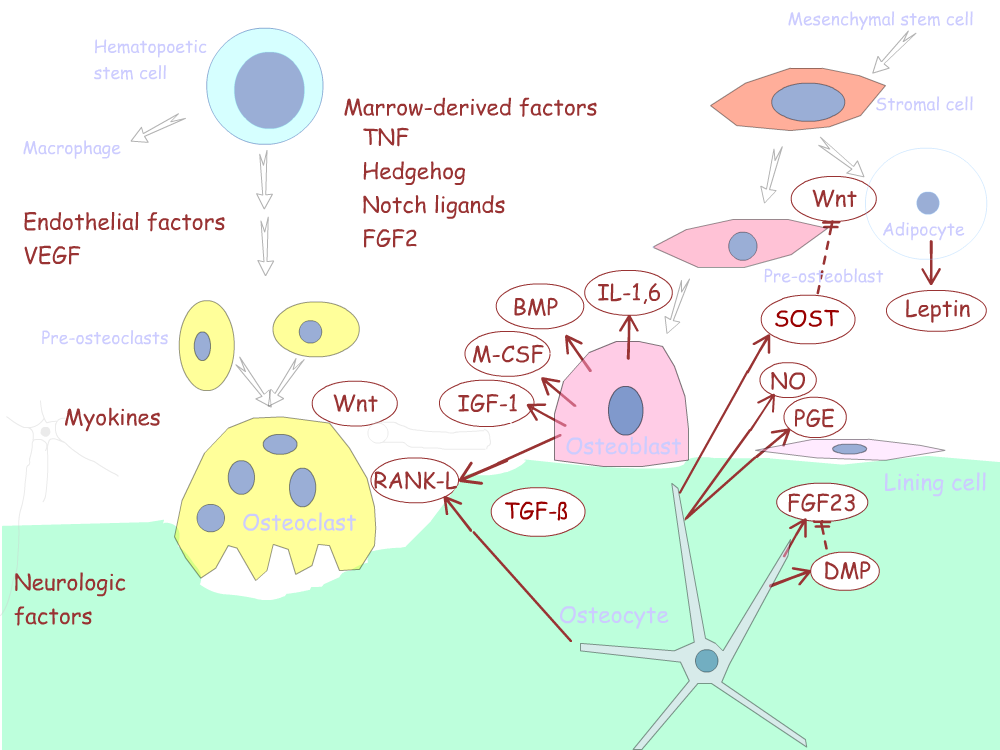 Osteoclast resorbing bone
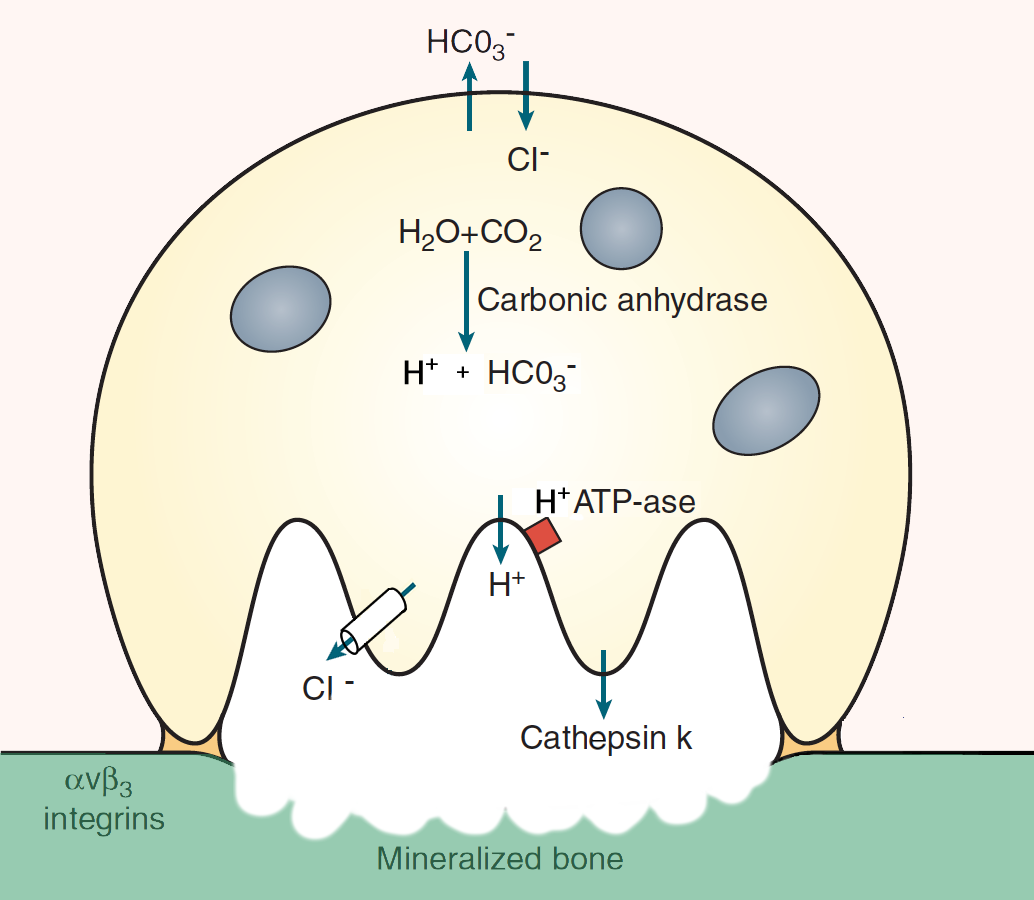 Osteoclast signals back to o’blasts
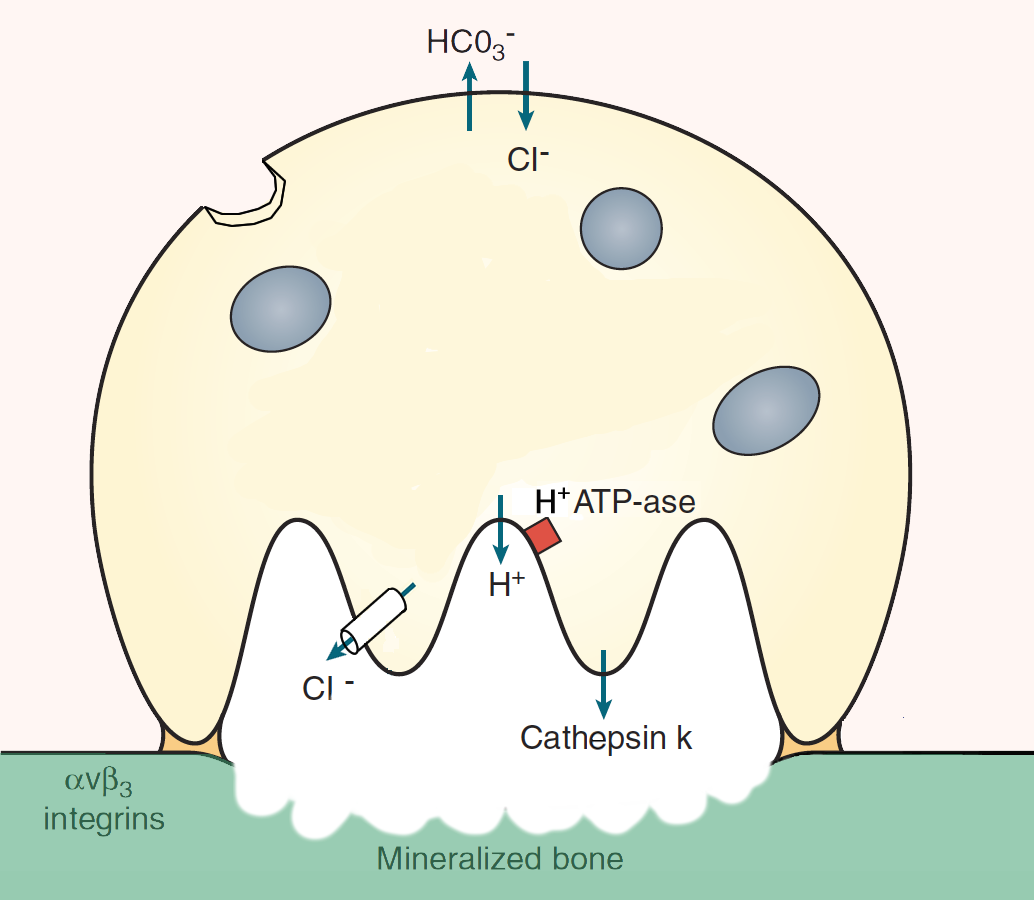 SMAD
Wnt1
TGF-ß
TGF-ß
WNT signaling: a simplified view
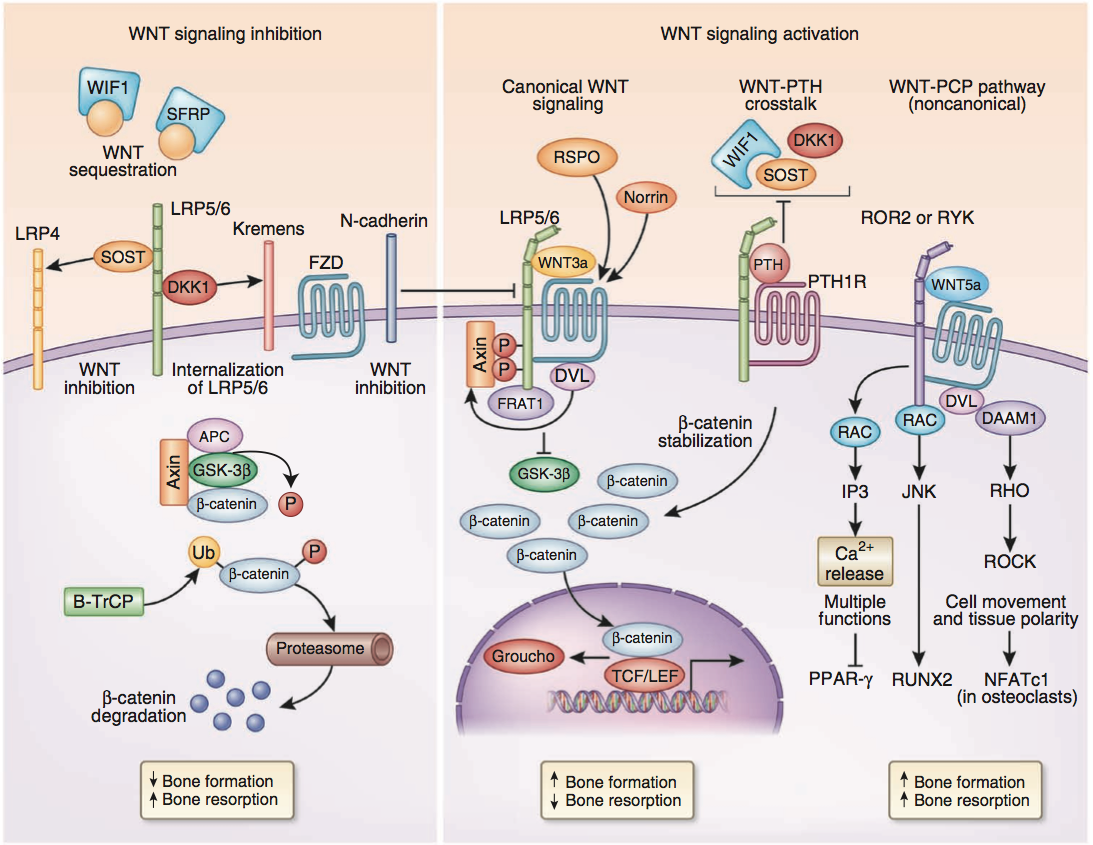 Baron, Nature Med, 2013
Autophagy
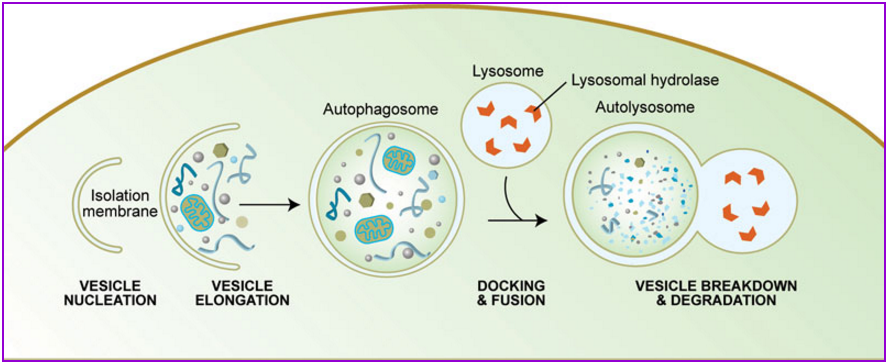 Melendez, Levine, www.wormbook.org
Oxidative stress and Autophagy
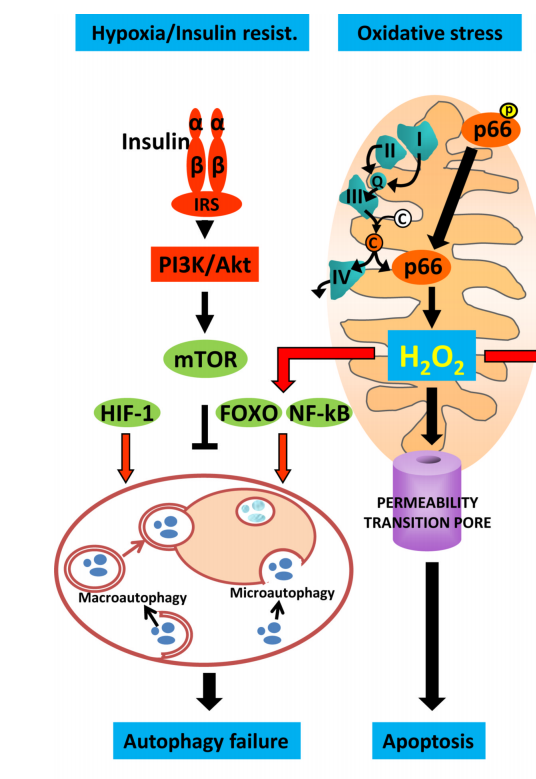 Manolagas & Parfitt 2010
Steroids and osteoclast autophagy
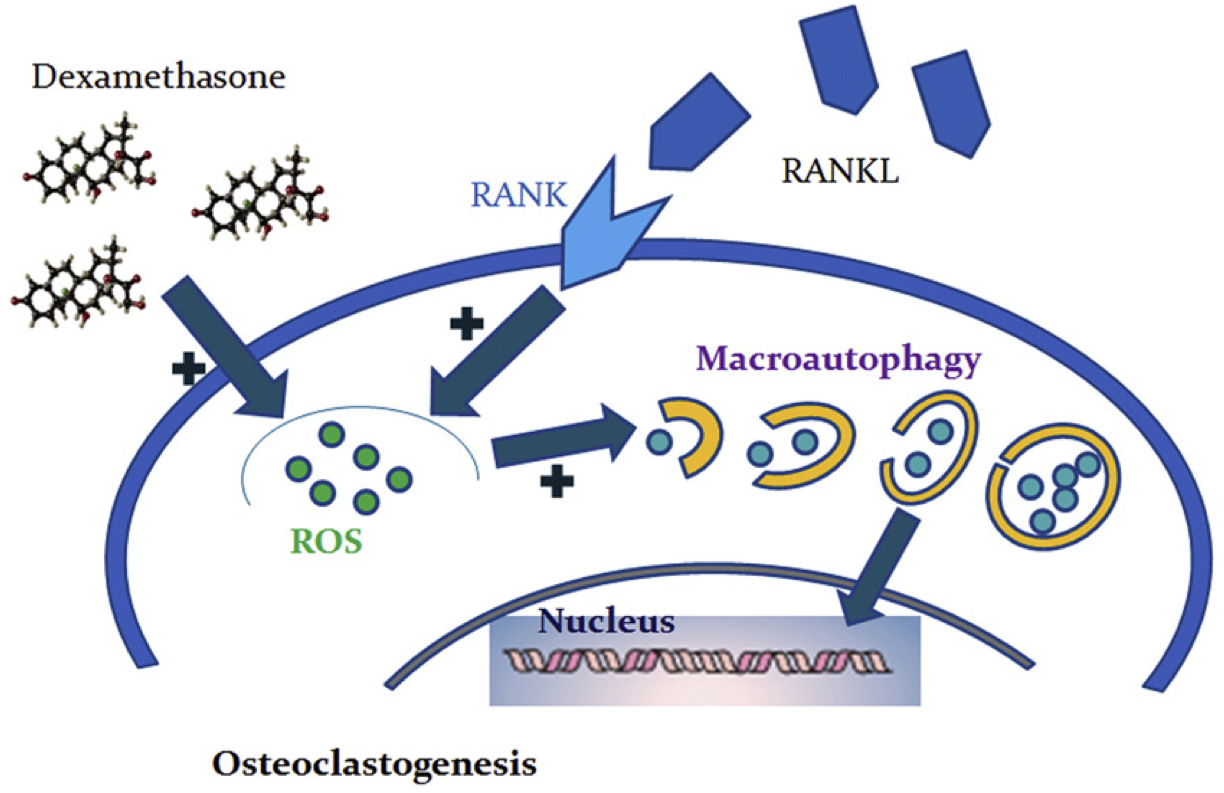 Shi J, Bone, 2015
Osteocytes and Autophagy
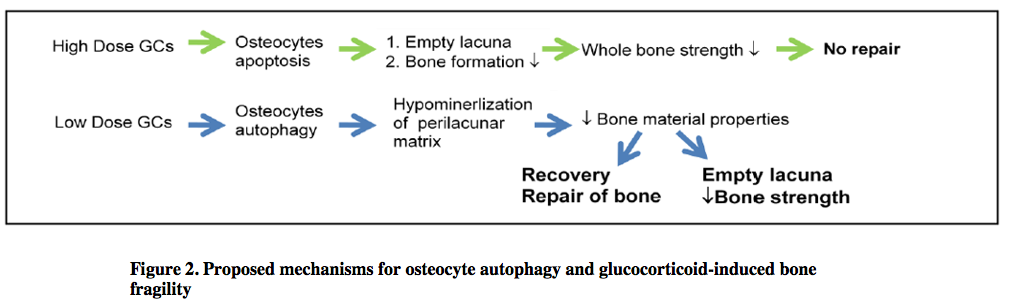 Yao, Bone, 2013
Glucocorticoids and sclerostin-Ab
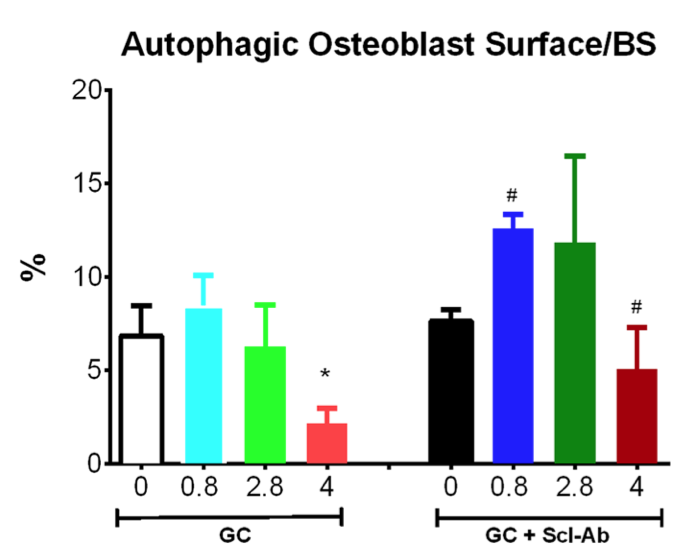 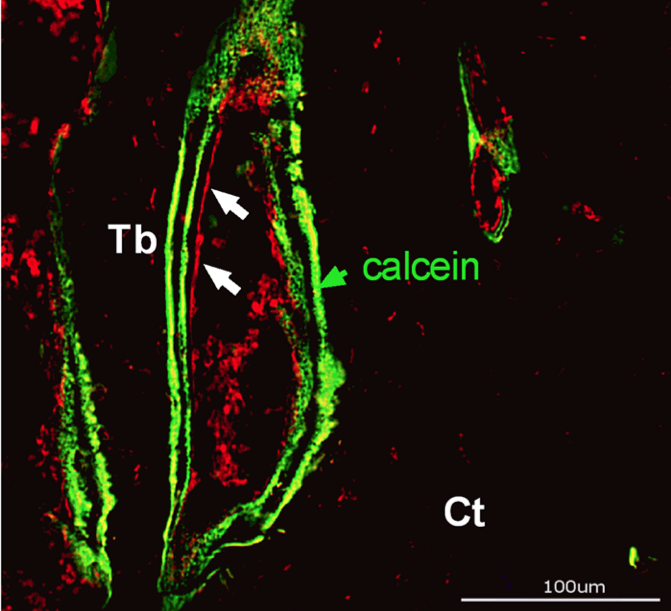 Study in mice, with reporter for autophagy
Yao, 2015, Osteoporosis Int
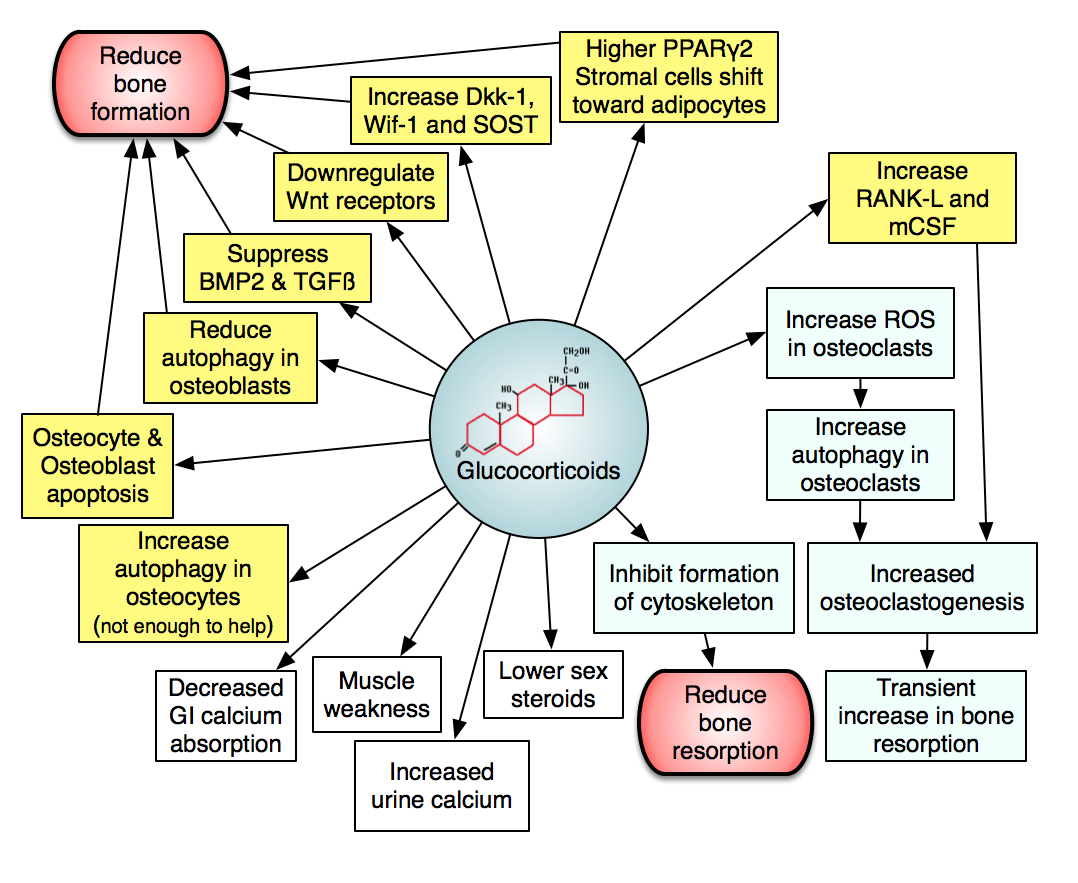 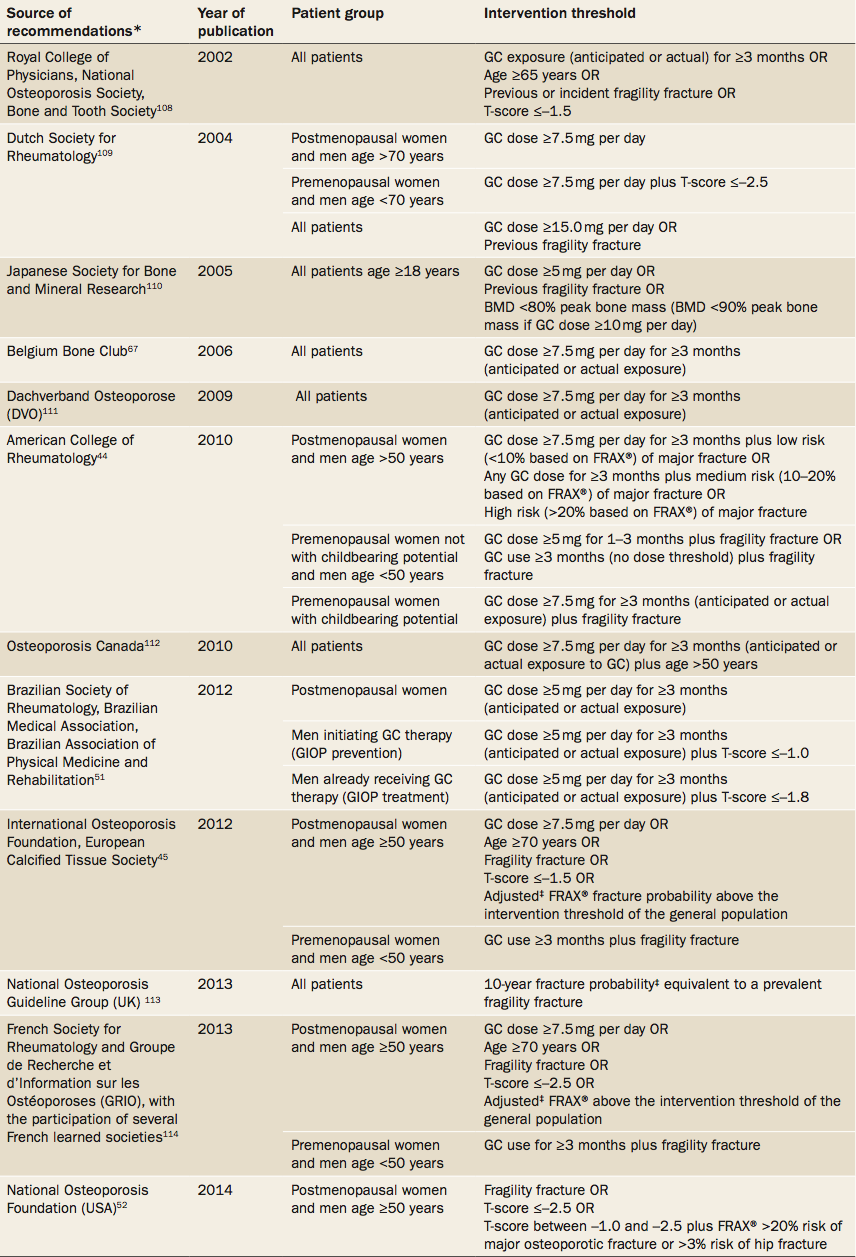 Intervention thresholds
Rizzoli, Nat Rev Rheum, 2015
Bisphosphonates in steroid osteoporosisVertebral fractures
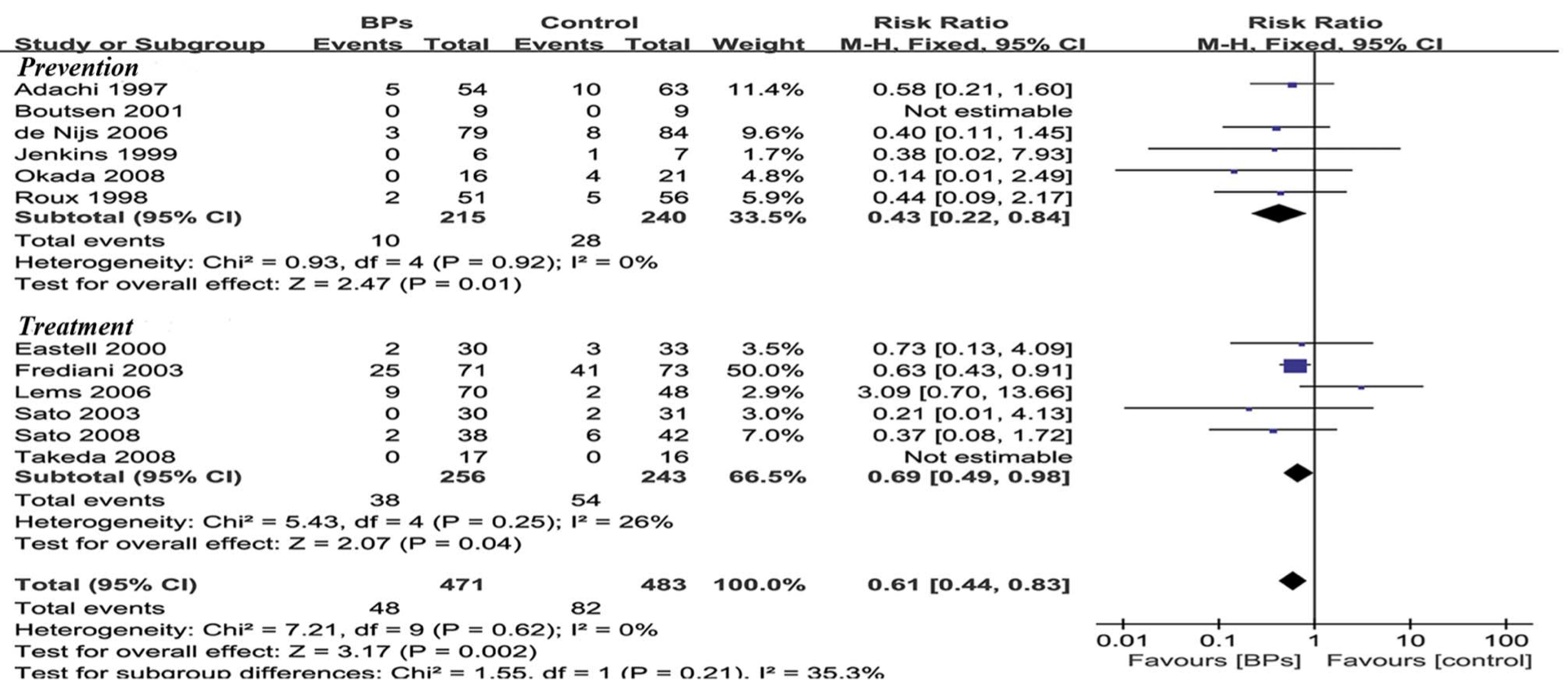 Feng, PLoS ONE, 2013
Bisphosphonates in steroid osteoporosisNon-Vertebral fractures
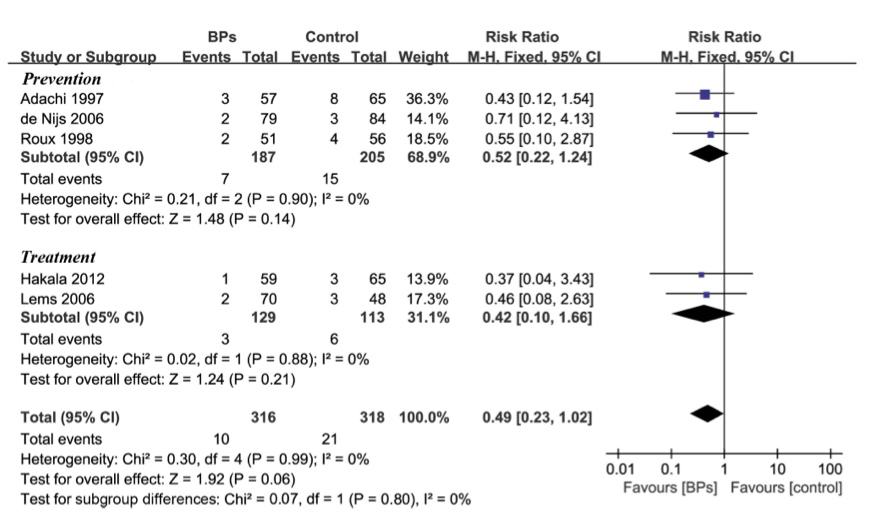 Feng, PLoS ONE, 2013
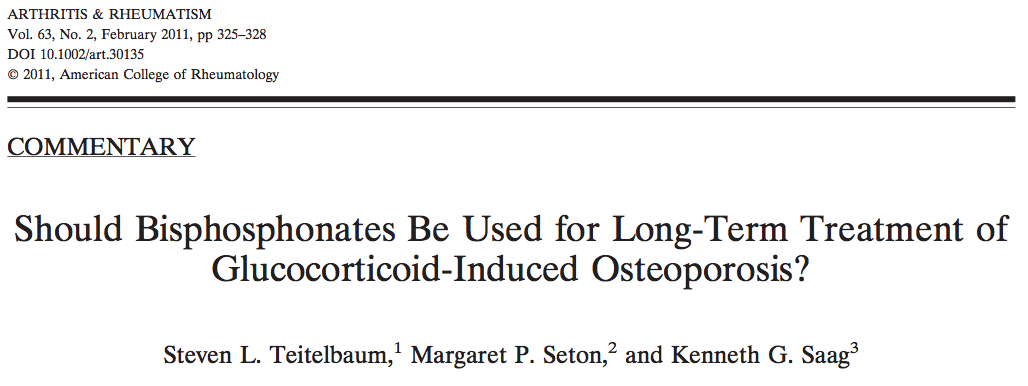 The misconception that glucocorticoids accelerate osteoclast activity, regardless of the duration of treatment, forms the theoretical basis for the recommendations of the American College of Rheumatology, the Royal College of Physicians, and essentially all international guidelines, that bisphosphonates should be routinely administered for the prevention and treatment of glucocorticoid-induced osteoporosis. In fact, during long-term therapeutic exposure to steroids, bone resorption changes from accelerated to diminished, likely due to direct suppression of osteoclasts.
Incidence of beaking in patients taking steroids and bisphosphonates
N = 125 consecutive patients from Japan

X-rays twice, 2 years apart.

Beaking in 8% at baseline and 10% at followup.  Beaking did not change in 6 pts; worsened in 7 pts and one had complete Fx
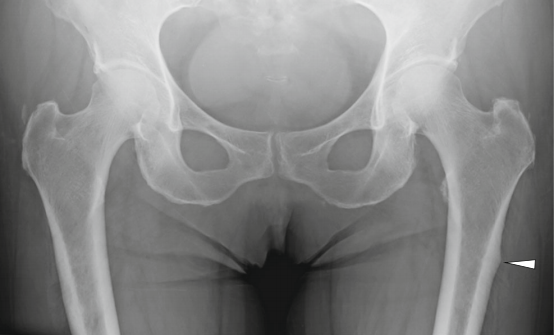 Mean duration bis 6.1 yr
Prednisone 12.7 yrs
More likely to have diabetes
Sato H, Osteoporosis Int, 2015
Teriparatide vs Alendronate in GIO:Bone density
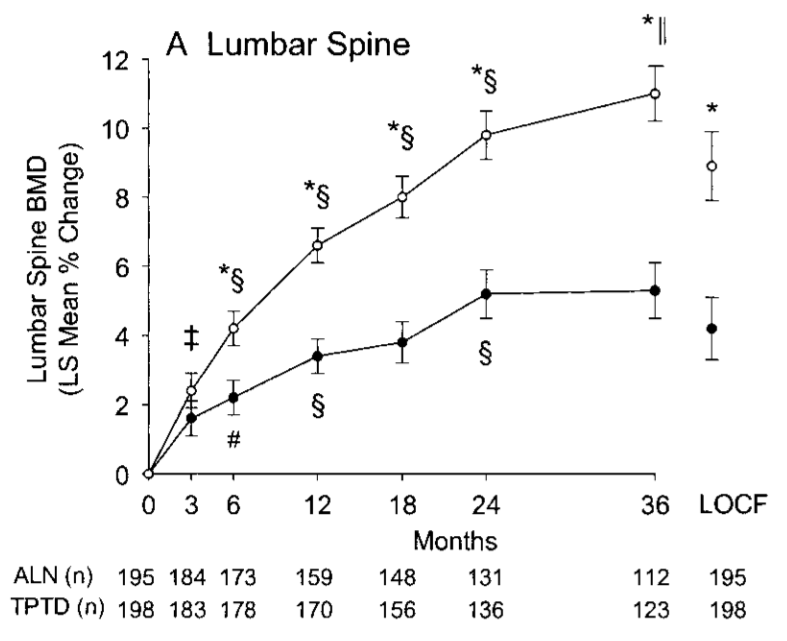 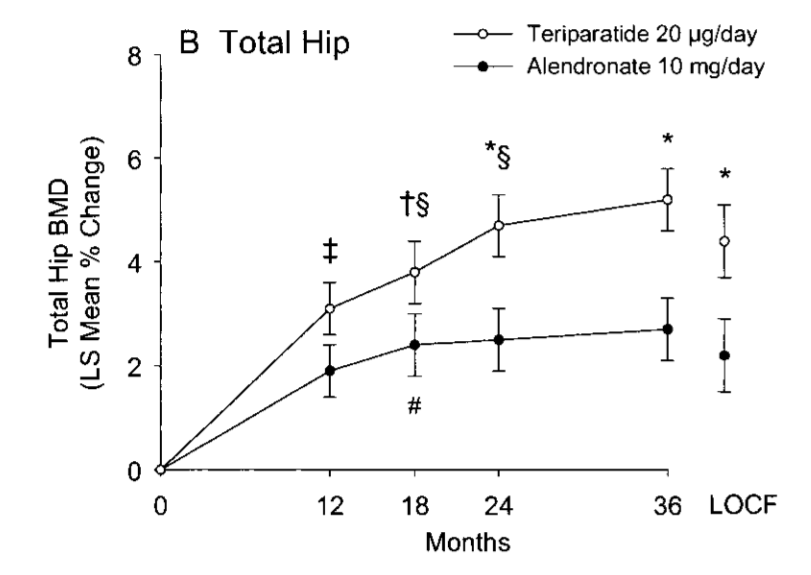 Saag, Arthritis Rheum, 2009
Teriparatide vs Alendronate in GIO:Markers
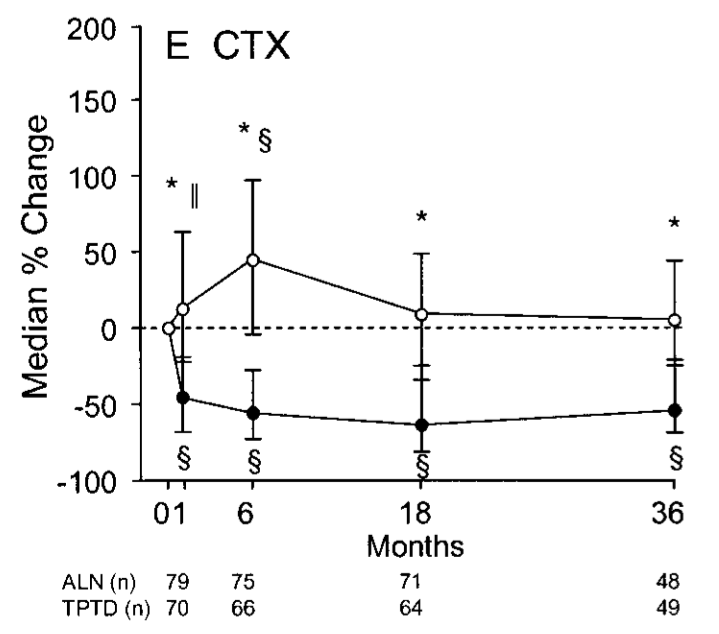 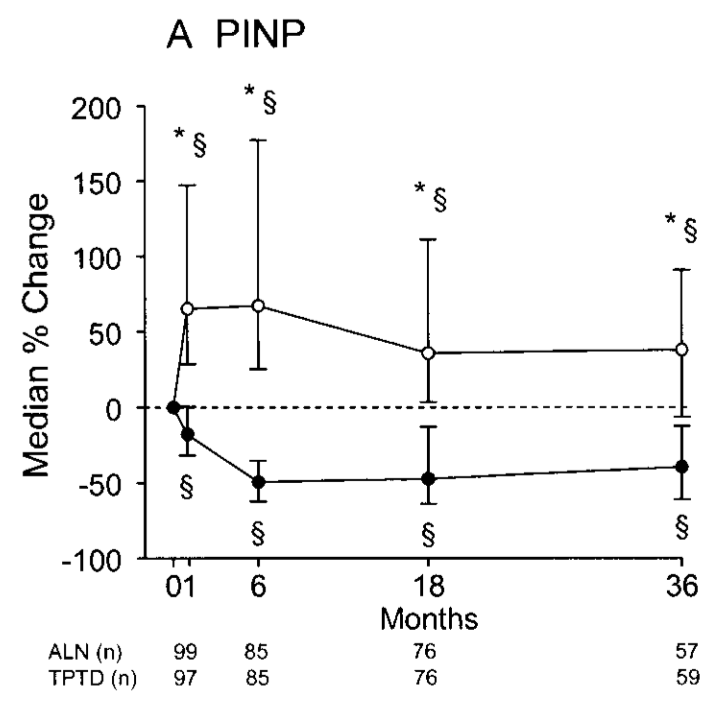 Saag, Arthritis Rheum, 2009
Teriparatide vs Alendronate in GIO:Fractures
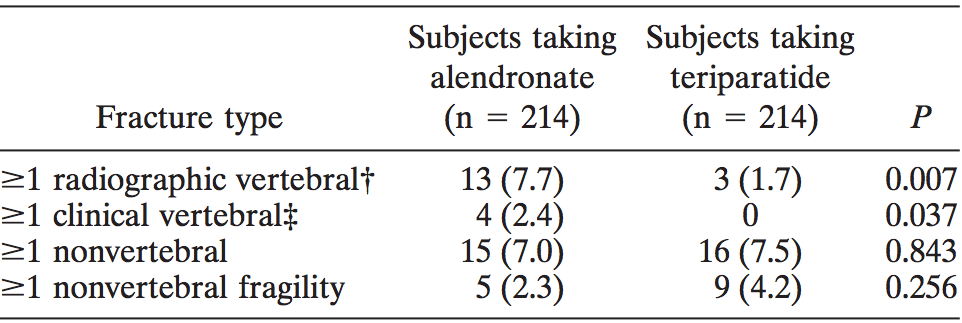 Note that 9% of teriparatide and 5% of alendronate had uric acid >9
Saag, Arthritis Rheum, 2009
Teriparatide vs risedronate in men with GIO:Changes in spine BMD
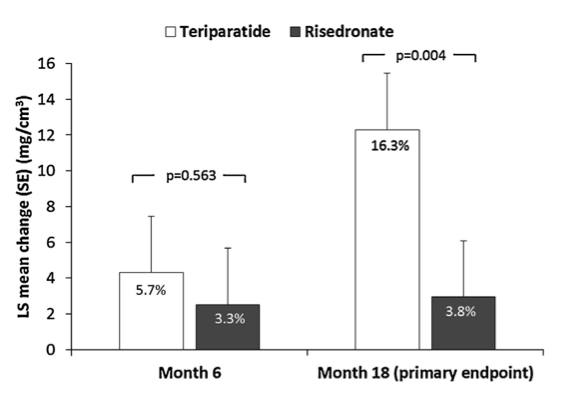 N = 92
Gluer, JBMR, 2013
Teriparatide vs risedronate in men with GIO:Changes in hip BMD
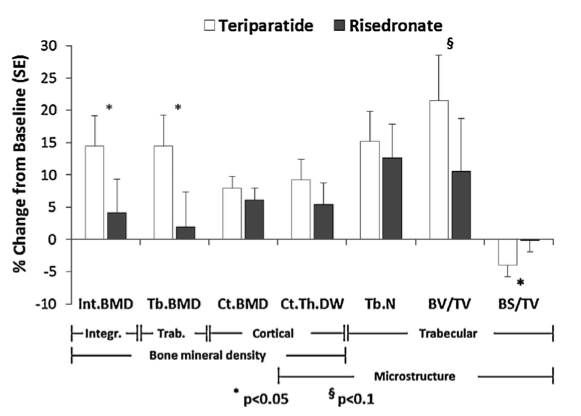 Fractures: 5 in risedronate vs none in teriparatide
Gluer, JBMR, 2013
Tocilizumab in RA: bone markers
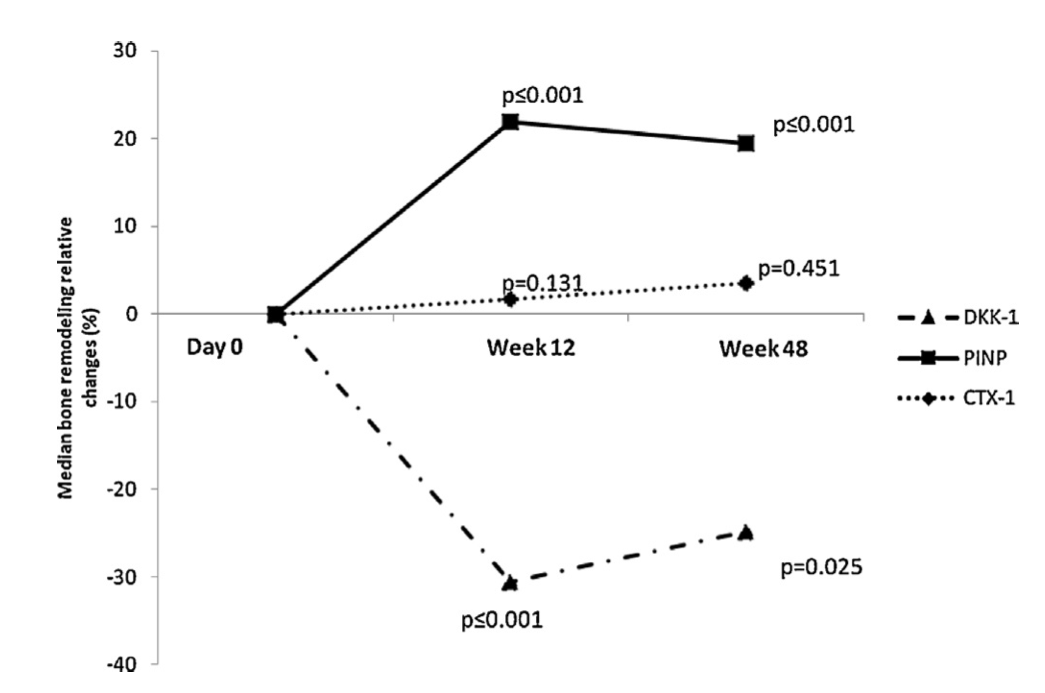 Briot, J Bone Spine, 2015
Tocilizumab in RA: bone density
Patients had active disease, mean 4 yrs
Dose was AUC over 48 weeks, in quartiles
23 patients also received bisphosphonates
76% on steroids, all on MTX
Briot, J Bone Spine, 2015
Treatment with beta-ecdysone
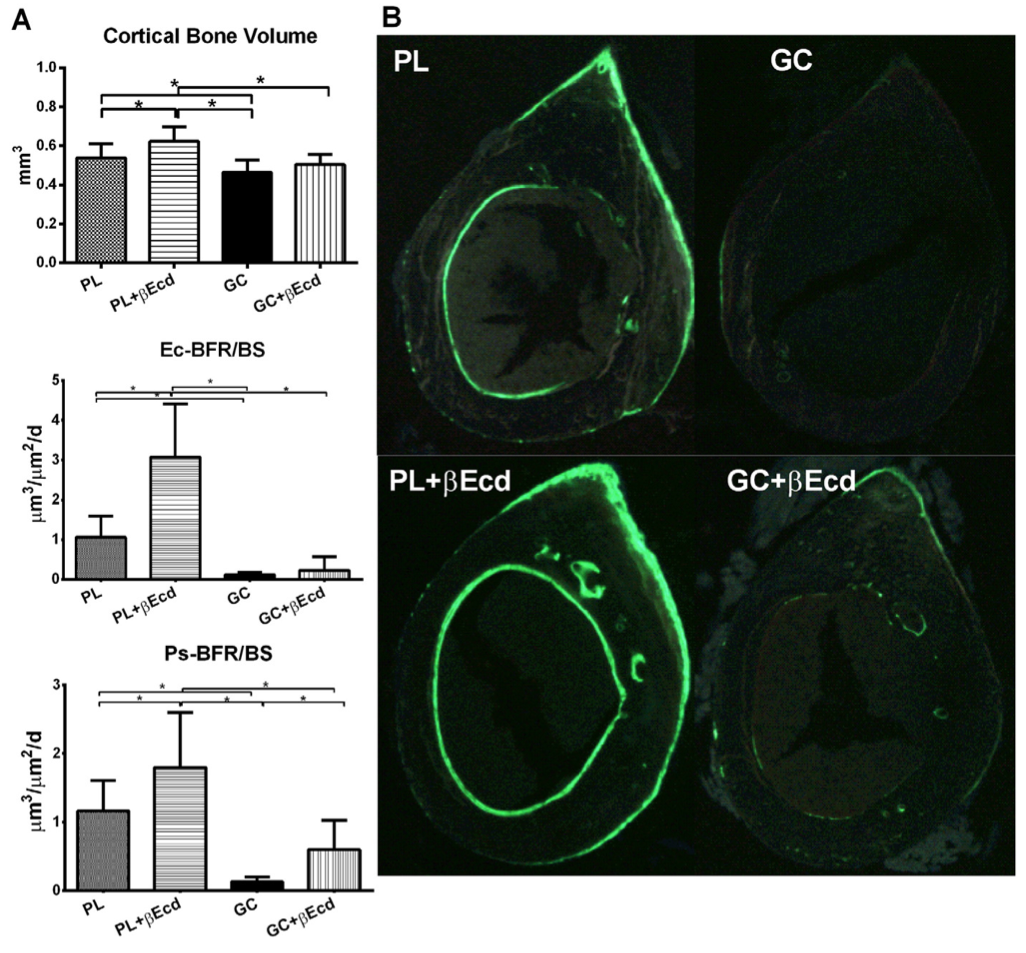 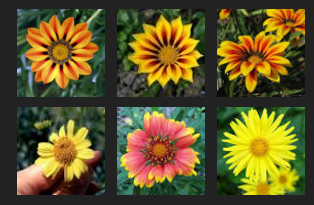 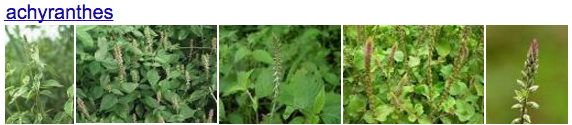 Dai W, Bone, 2015